Η Θεωρία του Ιστορικού Υλισμού

Συλλογική Δουλιά   -  Collective Work

Κεφάλαιο Τρίτο
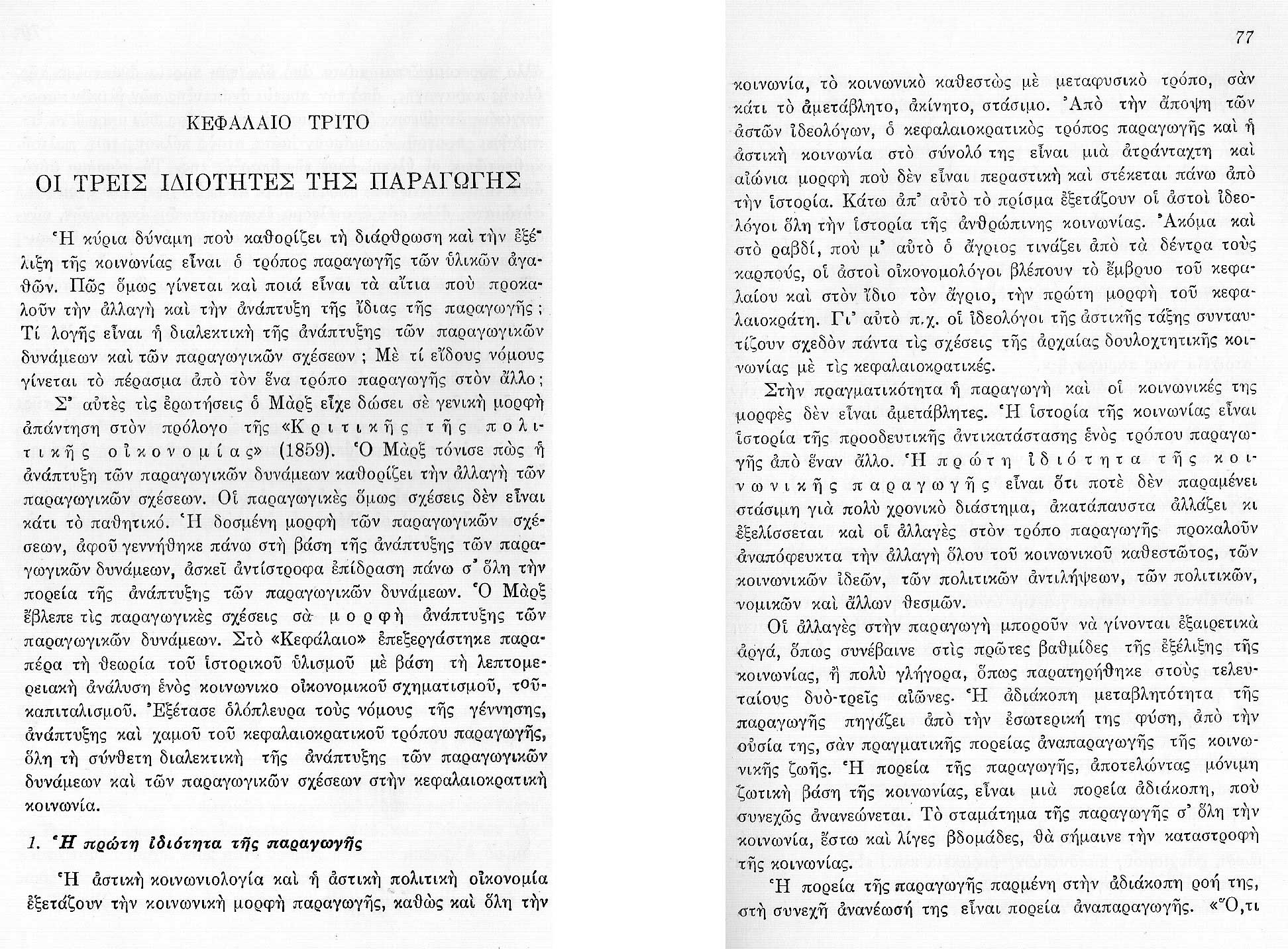 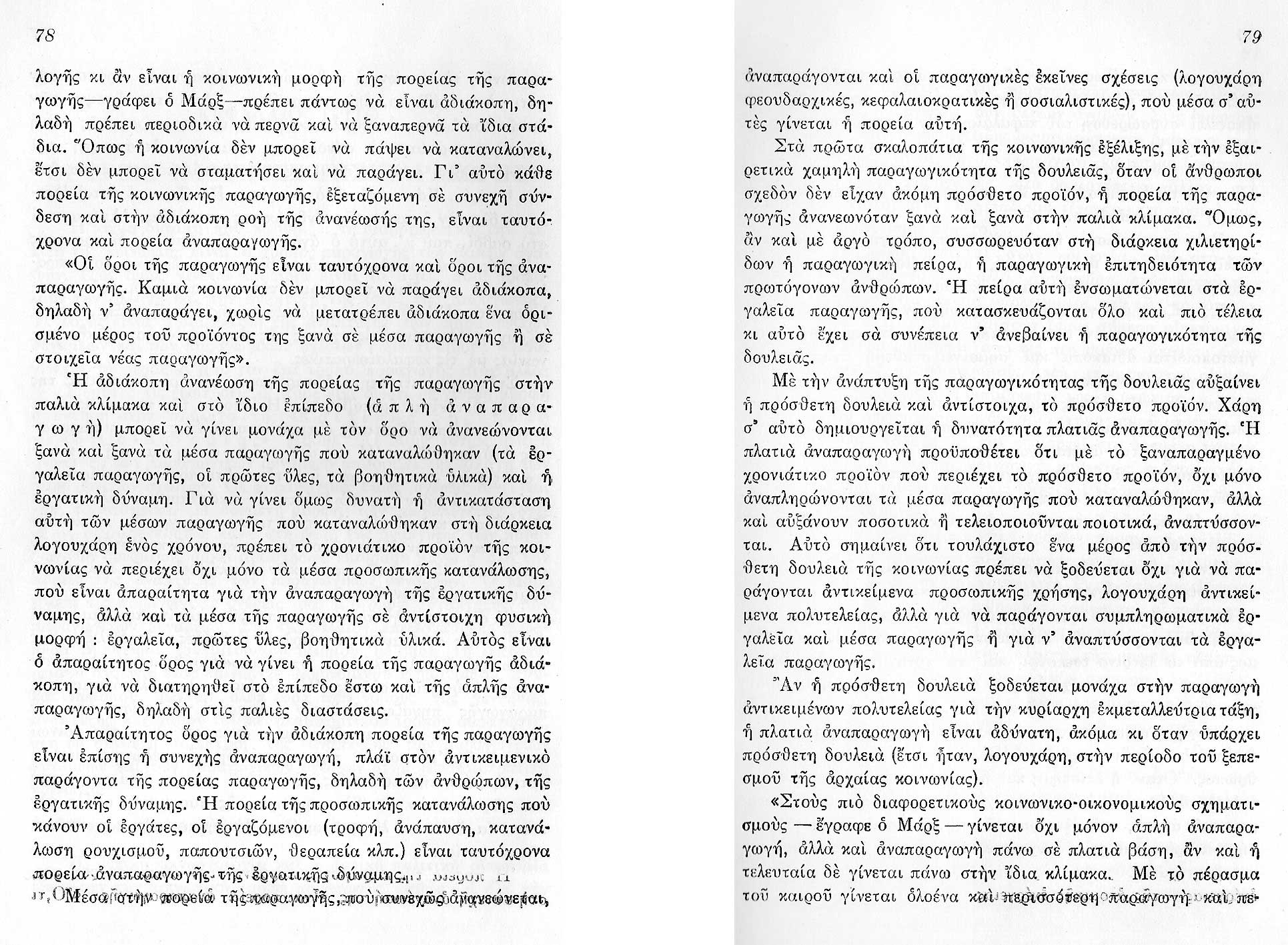 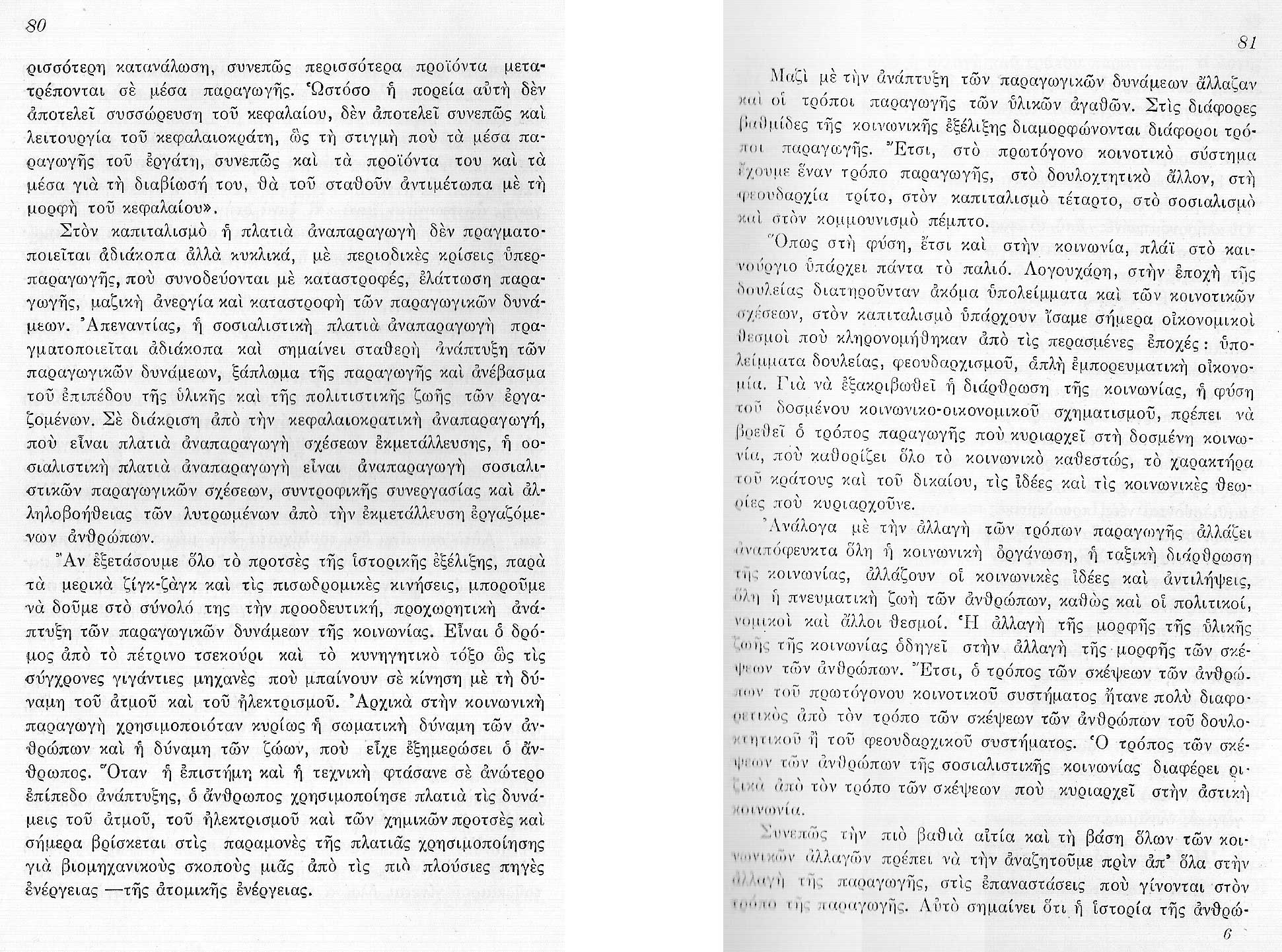 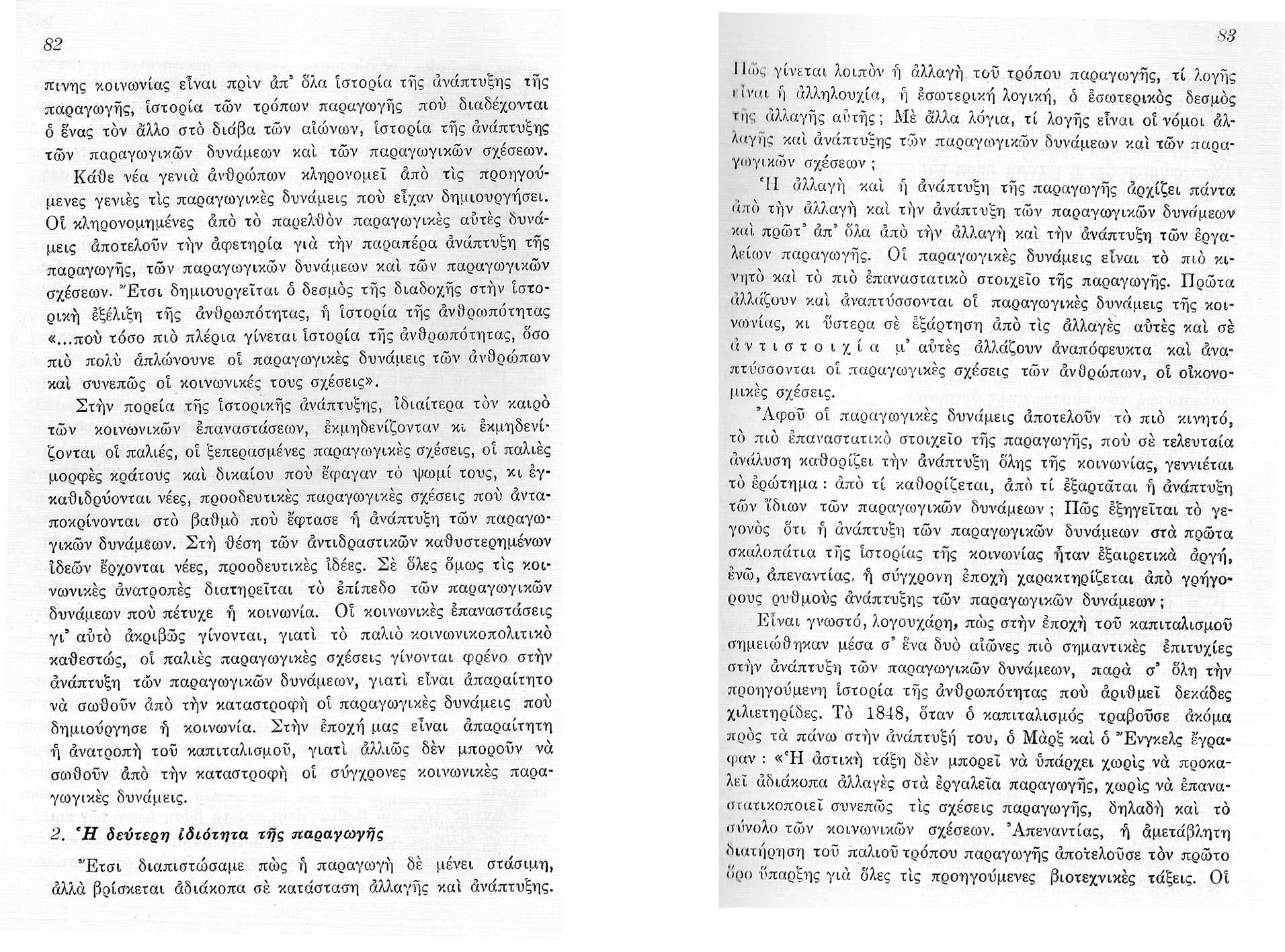 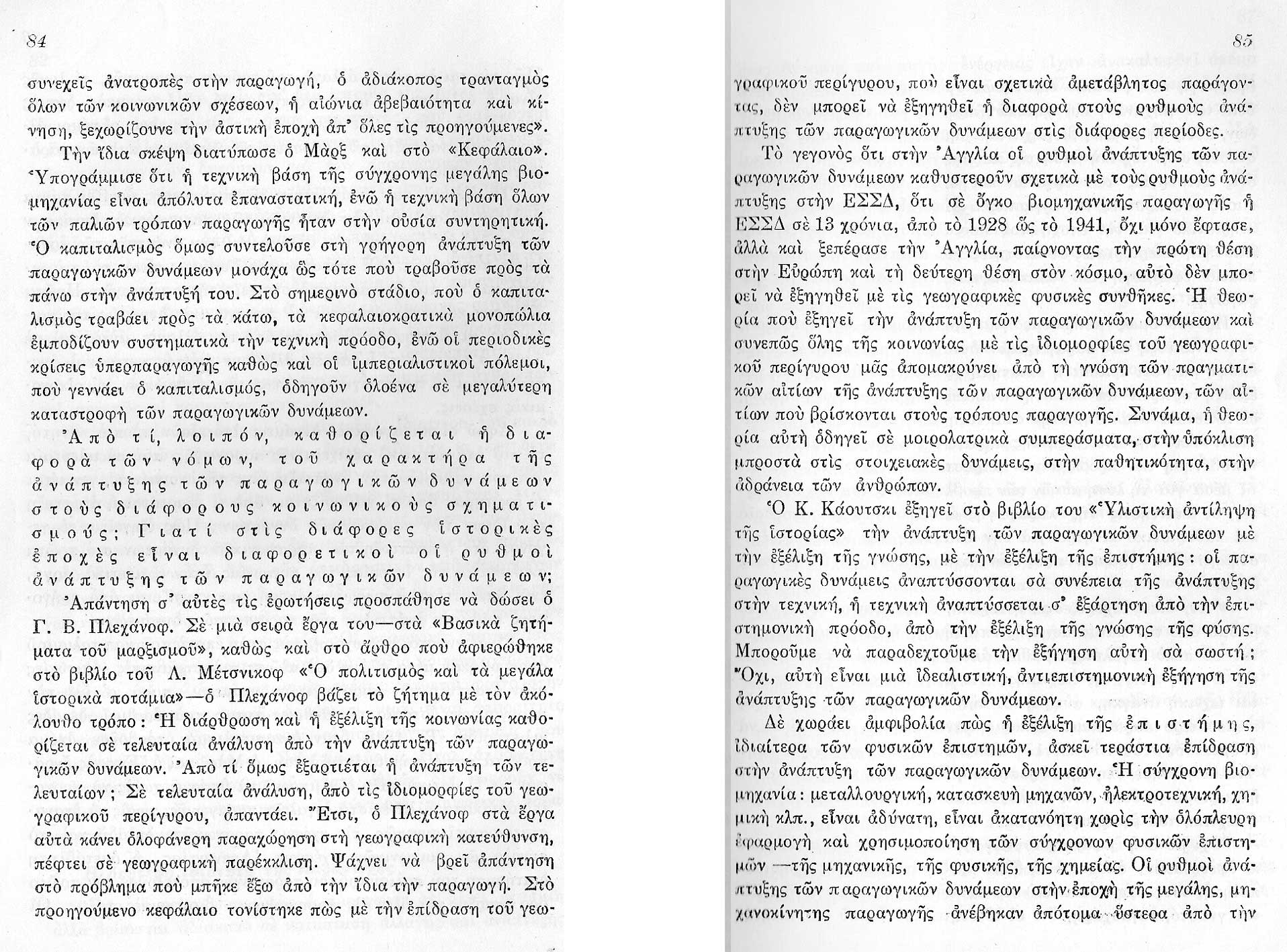 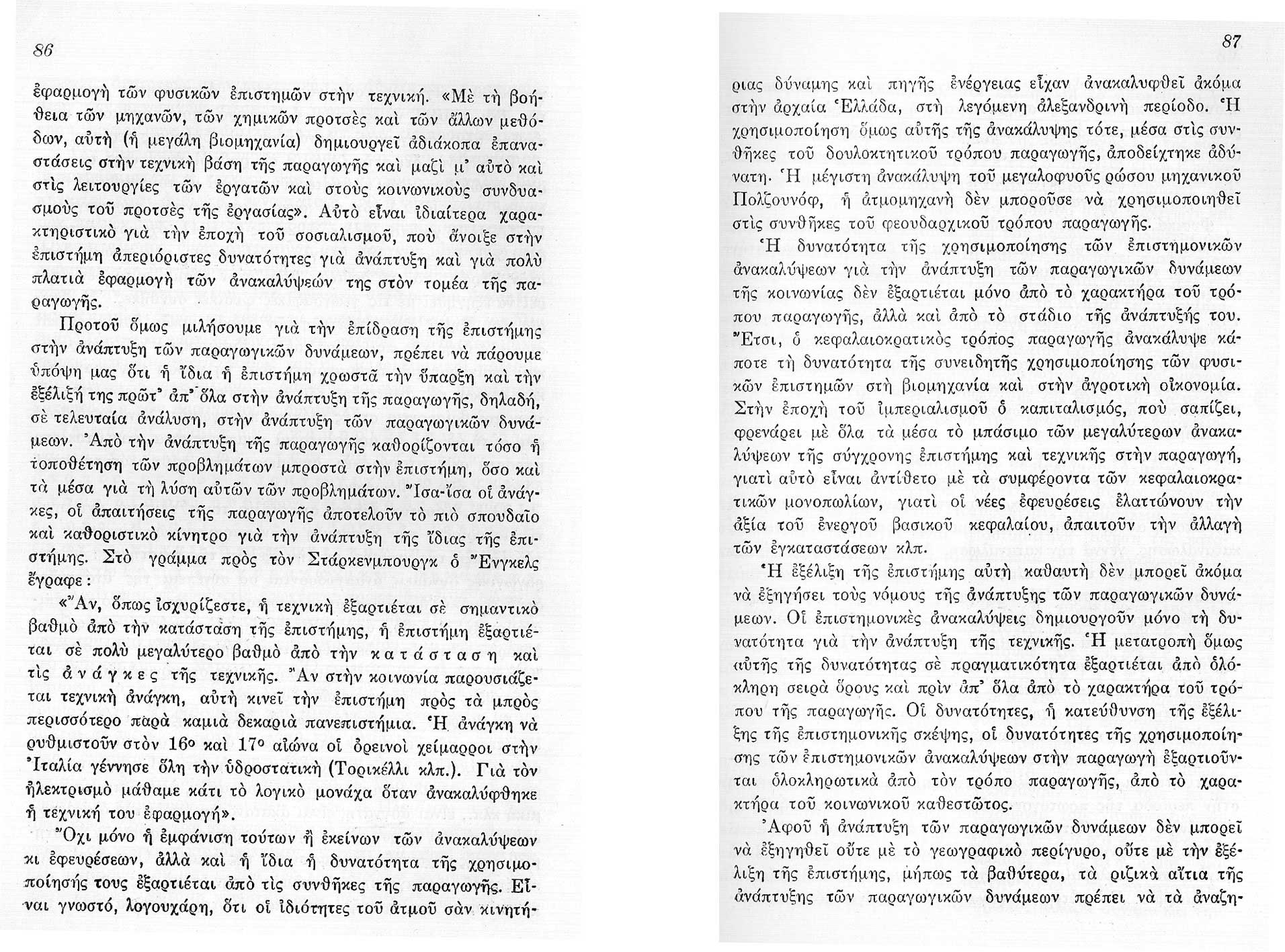 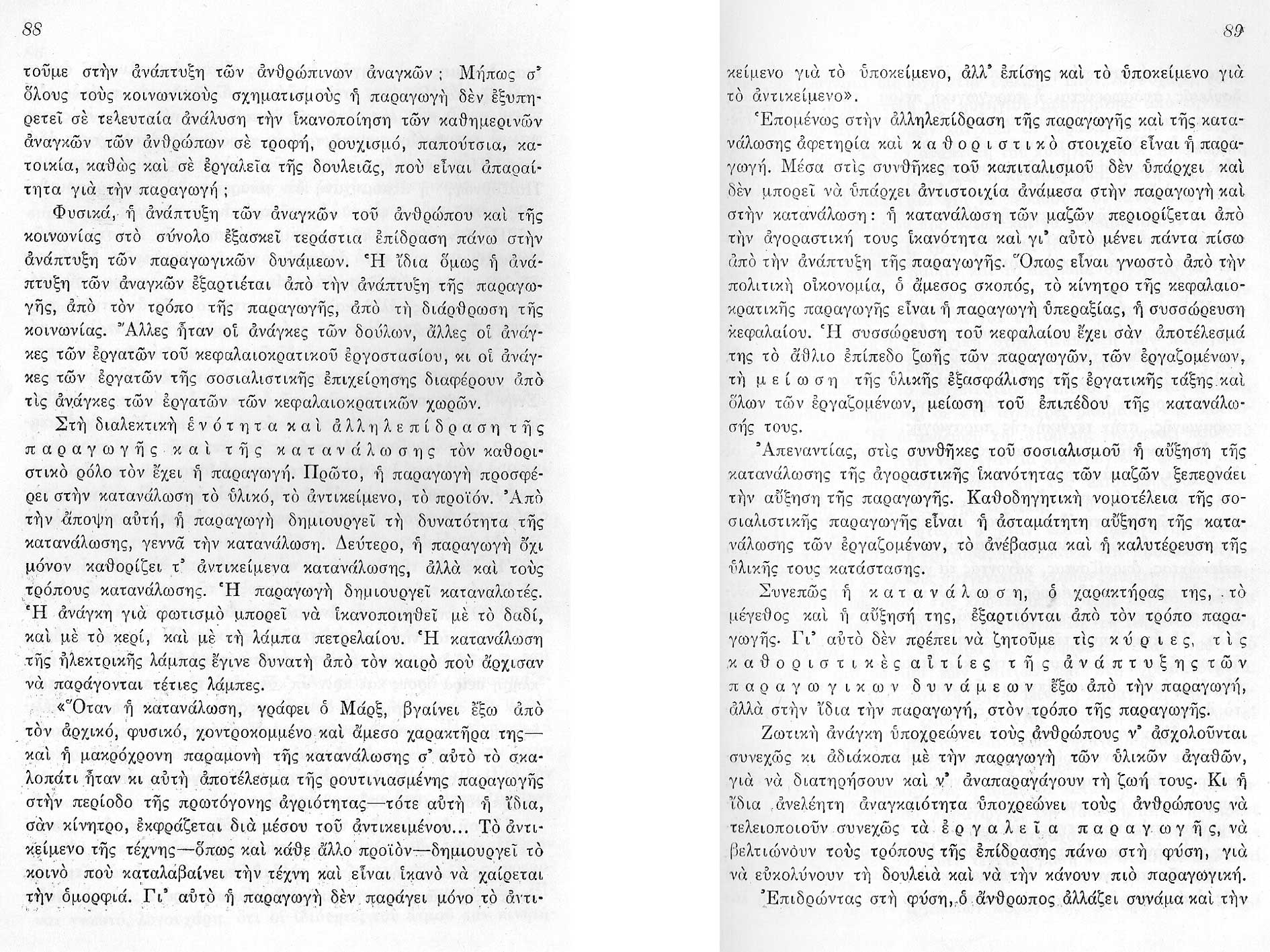 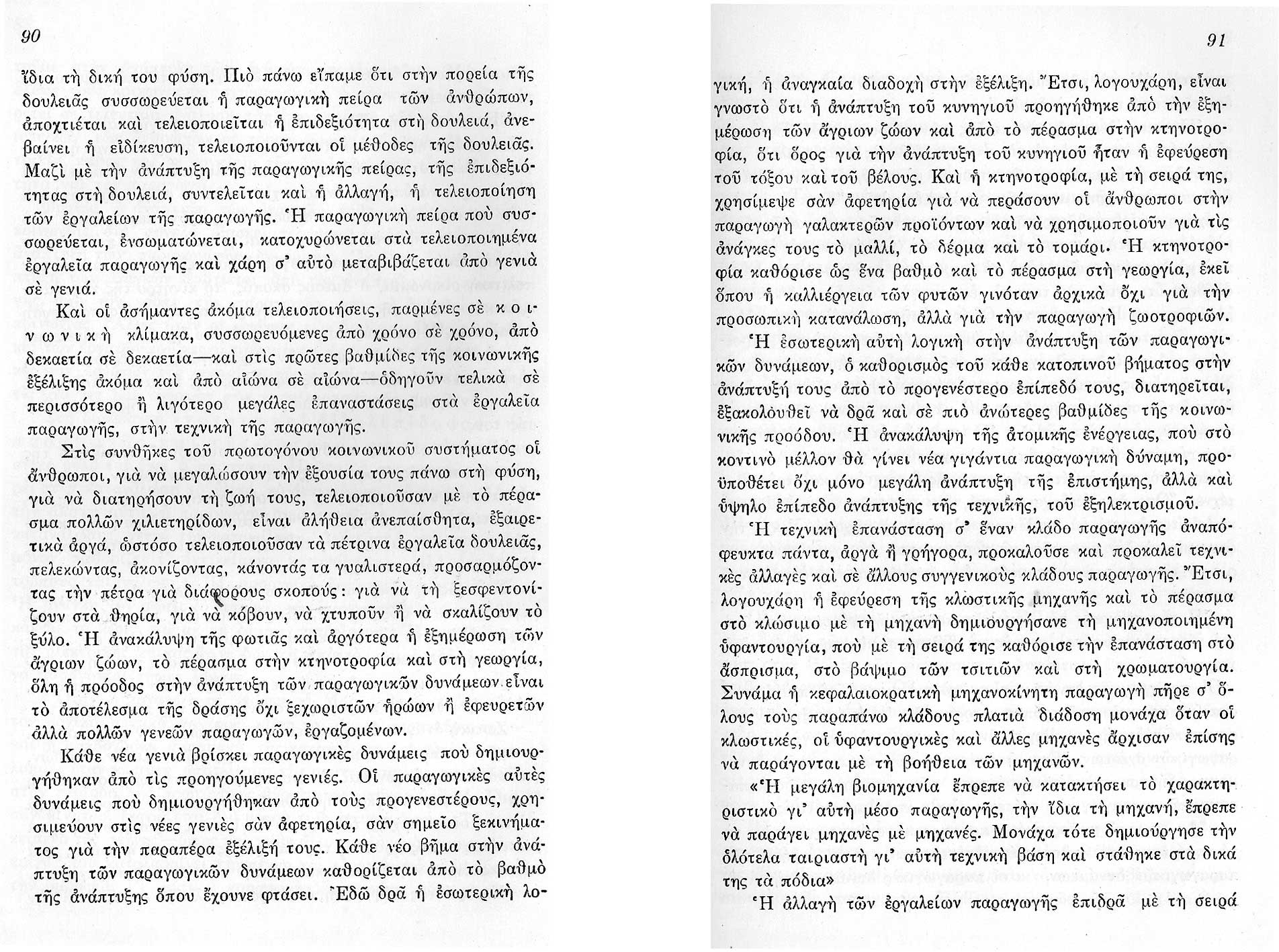 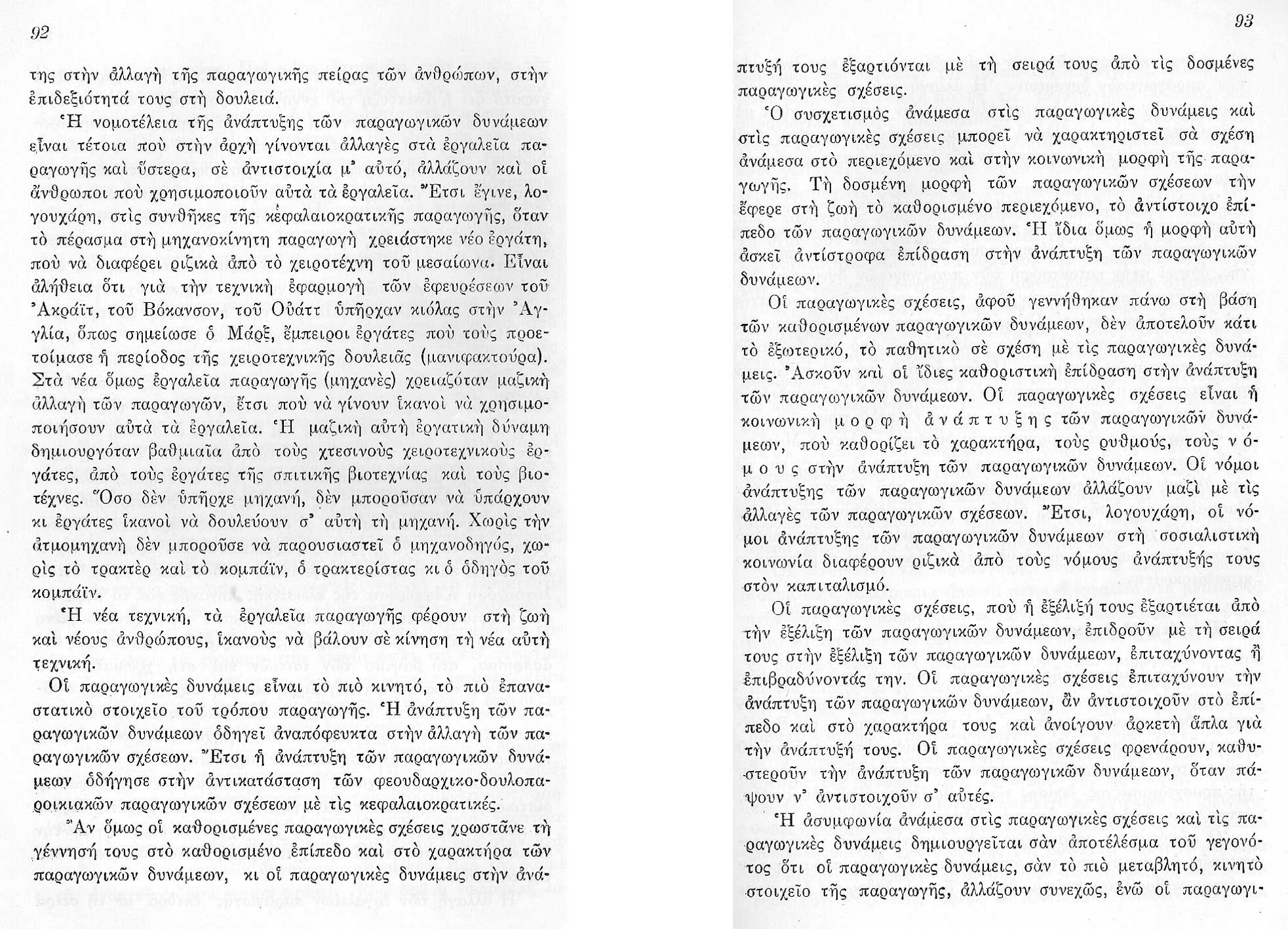 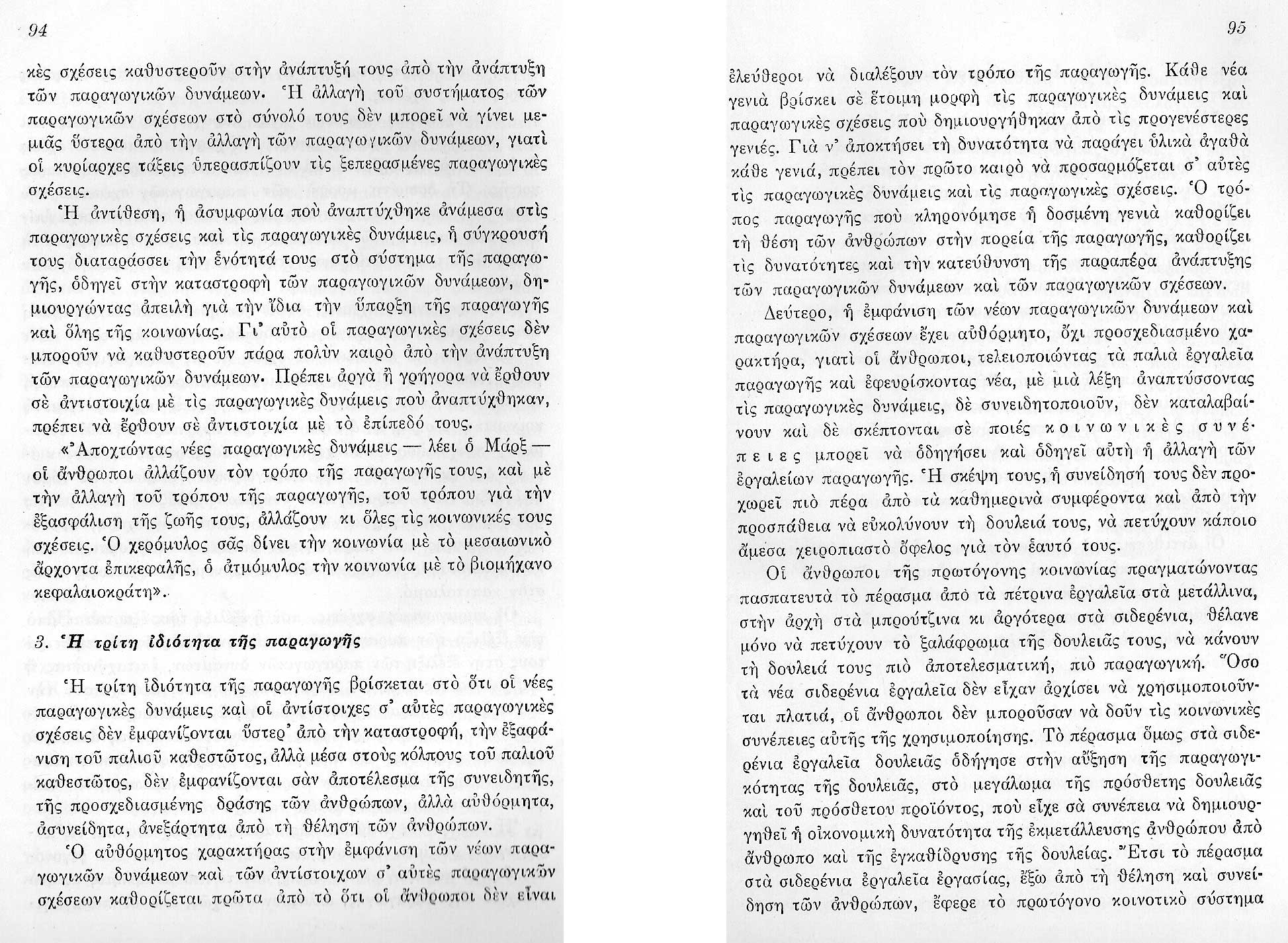 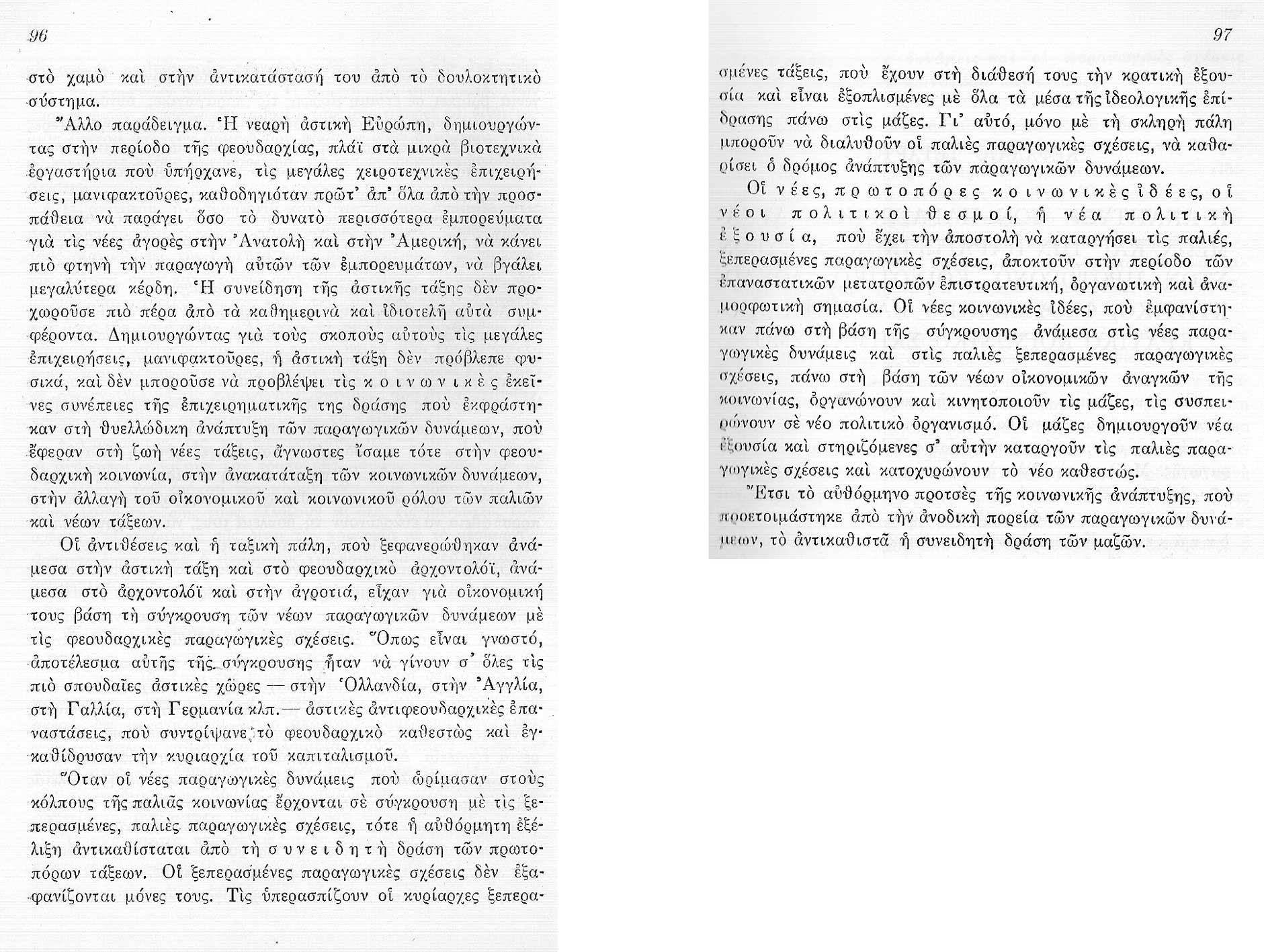 Η θεωρία του Ιστορικού Υλισμού

Προηγούμενη Ενότητα
Κεφάλαιο Δεύτερο
* * * * *
Επόμενη Ενότητα
Κεφάλαιο 4.1
Κλικ ν’ ανοίξει